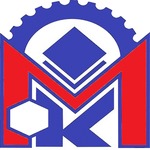 ГБПОУ МО 
«МЫТИЩИНСКИЙ КОЛЛЕДЖ»
МЕХАНИЗМ АДАПТАЦИИ ПЕРСОНАЛЬНЫХ ТРАЕКТОРИЙ РАЗВИТИЯ МОЛОДЫХ СПЕЦИАЛИСТОВ В УСЛОВИЯХ ЦИФРОВОЙ ЭКОНОМИКИ
Структура существующего инновационного  комплекса  "Молодые профессионалы цифровой экономики"
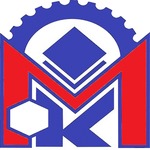 ГБПОУ МО 
«МЫТИЩИНСКИЙ КОЛЛЕДЖ»
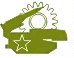 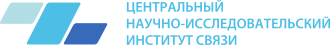 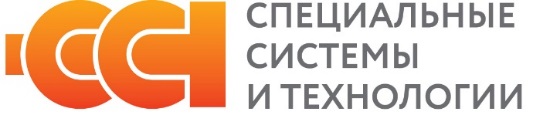 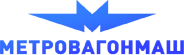 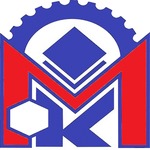 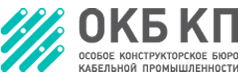 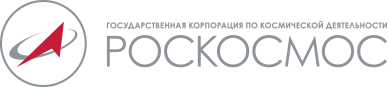 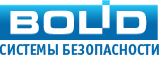 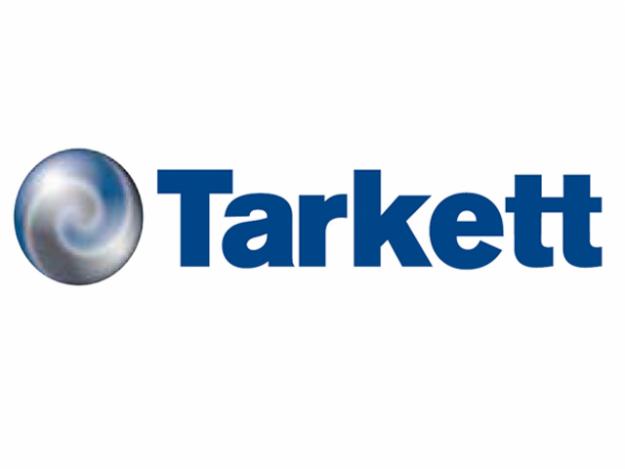 Основные партнеры: 
ФГУП "Центральный научно-исследовательский институт связи«, ГК Роскосмос,
ОАО «Мытищинский машиностроительный завод», ОАО «МЕТРОВАГОНМАШ»,  ООО «Специальные системы и технологии», НВП «Болид», ООО «Таркет»
2
Формирование Индустрии 4.0 как мировая тенденция
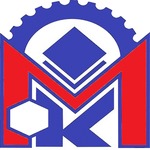 ГБПОУ МО 
«МЫТИЩИНСКИЙ КОЛЛЕДЖ»
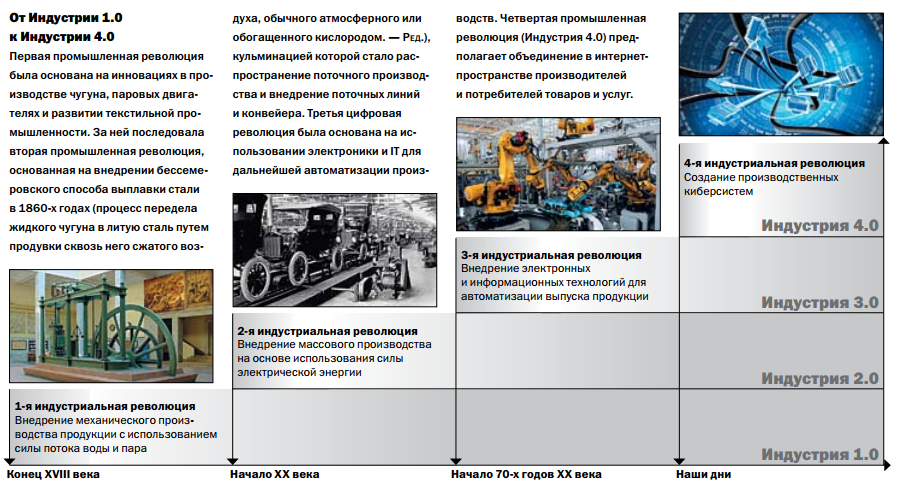 Формирование Индустрии 4.0 в РФ :
Утверждена Программа "Цифровая экономика Российской Федерации  (Распоряжение Правительства РФ от 28.07.2017 N 1632-р)
 Утвержден ПЛАН мероприятий  по направлению «Кадры и образование» Программы «Цифровая экономика»(утвержден Правительственной комиссией от 9 февраля 2018 г. )
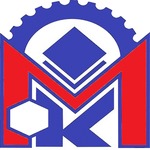 ГБПОУ МО 
«МЫТИЩИНСКИЙ КОЛЛЕДЖ»
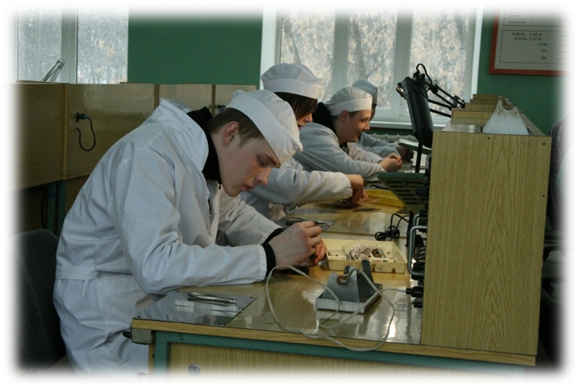 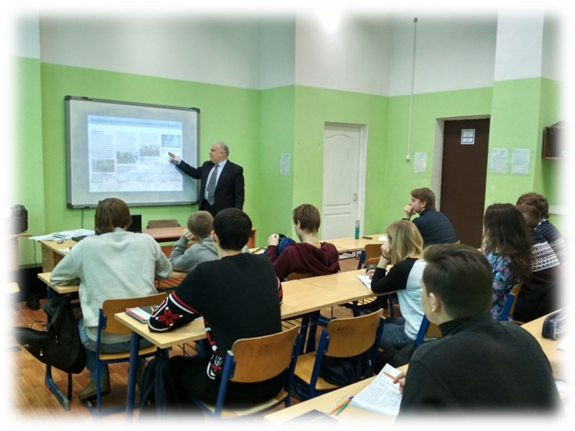 4
Предлагаемая  Модель инновационного  комплекса на основе ФИП
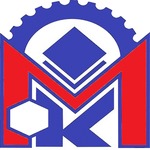 ГБПОУ МО 
«МЫТИЩИНСКИЙ КОЛЛЕДЖ»
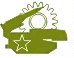 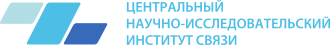 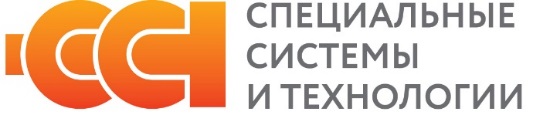 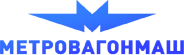 ФИП
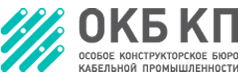 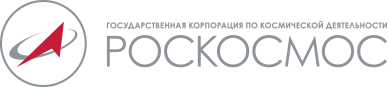 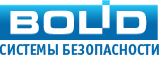 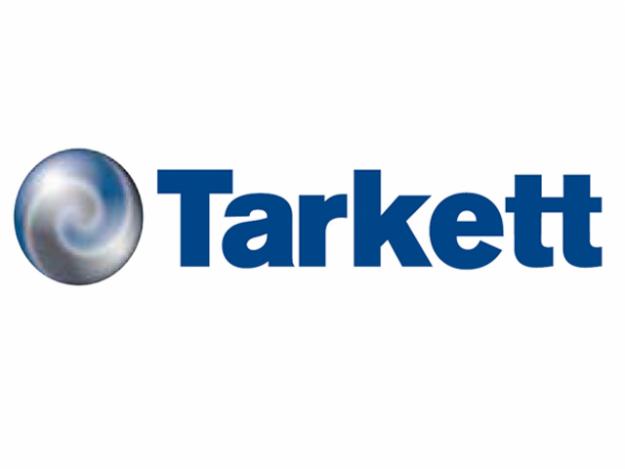 Основные партнеры: 
ФГУП "Центральный научно-исследовательский институт связи«, ГК Роскосмос,
ОАО «Мытищинский машиностроительный завод», ОАО «МЕТРОВАГОНМАШ»,  ООО «Специальные системы и технологии», НВП «Болид», ООО «Таркет»
5
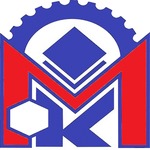 ГБПОУ МО 
«МЫТИЩИНСКИЙ КОЛЛЕДЖ»
ПЛАН мероприятий  по направлению «Кадры и образование»(утвержден Правительственной комиссией от 9 февраля 2018 г. )
02.02.06. Система высшего и среднего профессионального образования должна работать в интересах подготовки и адаптации граждан к условиям цифровой экономики и подготовки компетентных специалистов для цифровой экономики :  

Реализация образовательными организациями персональных траекторий обучения в апробационном режиме	,
 Разработка модели центра подготовки "Молодые профессионалы цифровой экономики", реализующего программы профессиональной подготовки различной длительности на материале реальных производственных процессов совместно с предприятиями-партнерами,
 Подготовка совместно с представителями компаний цифровой экономики предложений по включению отечественных и зарубежных разработок в сфере информатики и вычислительной техники в образовательные программы профессионального образования и направление их в образовательные организации.                                                
                                     Решению прежде всего этих  задач и посвящен  данный доклад .
6
ФИП как механизм адаптации  персональных траекторий развития молодых специалистов
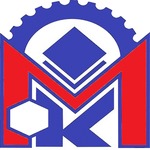 ГБПОУ МО 
«МЫТИЩИНСКИЙ КОЛЛЕДЖ»
Основные работодатели  машиностроительного комплекса РФ формируют требования  к ФИП: 
 ГК Роскосмос, ГК «Ростех», другие машиностроительные предприятия РФ
ФИП
7
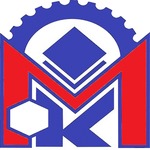 ГБПОУ МО 
«МЫТИЩИНСКИЙ КОЛЛЕДЖ»
Совместные проекты  ФИП  предполагаютиспользование  современных технологий :
04.01. KPI по сбору и передаче данных. 

Доля утвержденных объектов транспортной инфраструктуры, охваченных сетями связи с возможностью беспроводной передачи голоса и данных, процентов -100 % (2020 г.).   Особенно  сложно обеспечить 100 % охват в Арктической зоне, включая зону  Северного морского пути).
8
ФИП как механизм адаптации  персональных траекторий развития молодых специалистов
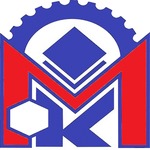 ГБПОУ МО 
«МЫТИЩИНСКИЙ КОЛЛЕДЖ»
Основные работодатели  машиностроительного комплекса РФ формируют требования  к ФИП: 
 ГК Роскосмос, ГК «Ростех», другие машиностроительные предприятия РФ
ФИП 
Формирует совместные  проекты  с работодателями, ВО и СПО
9
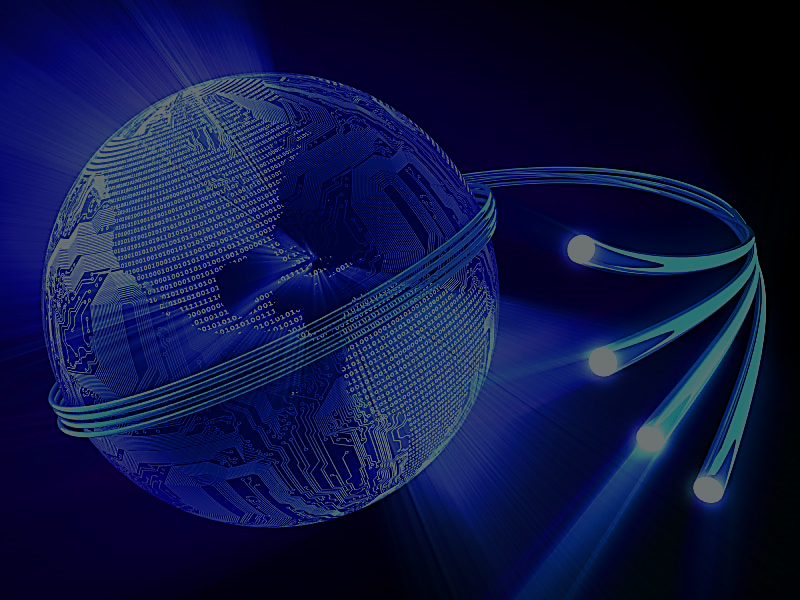 МОДЕЛЬ ЦИФРОВОЙ ТРАНСФОРМАЦИИ ЭКОНОМИКИ ОСНОВЕ ИКТ И РКД  (ОТРАСЛЕВОЙ ПОДХОД)
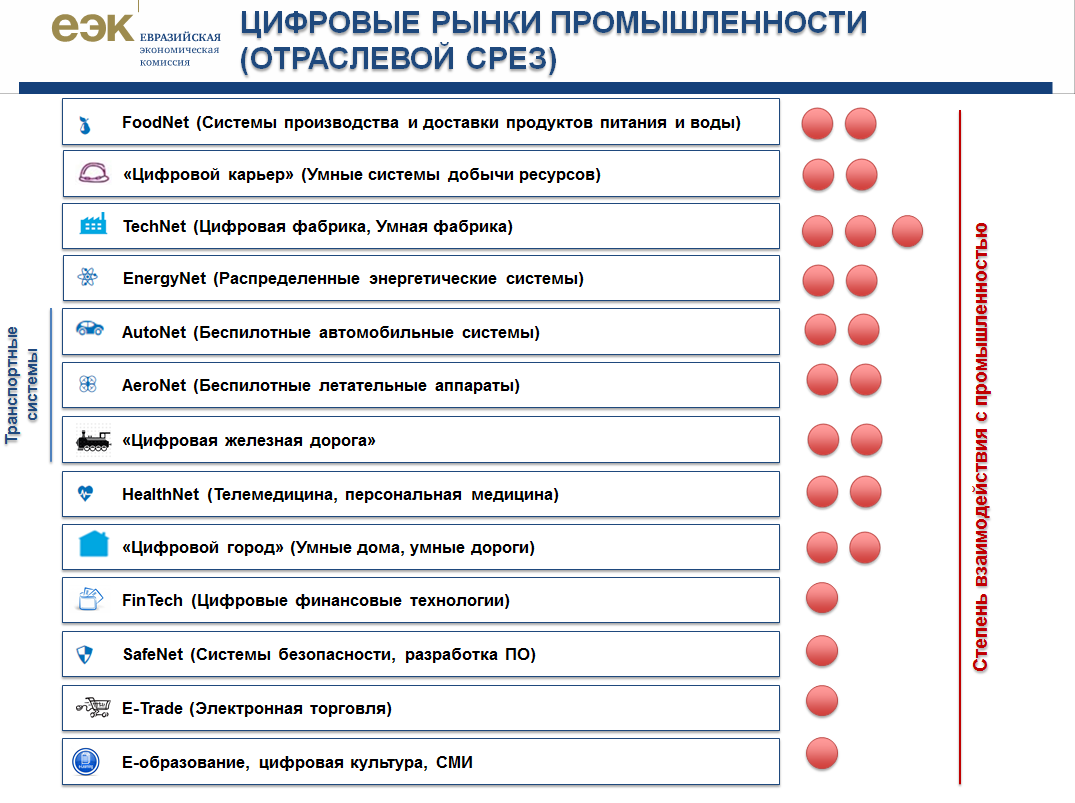 Промышленный  Интернет как основная  технология ФИП
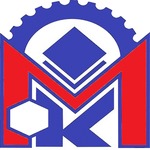 ГБПОУ МО 
«МЫТИЩИНСКИЙ КОЛЛЕДЖ»
Наступление четвертой промышленной революции связывают с развитием глобальных промышленных сетей, созданием интеллектуального производства (Smart Factory), внедрением киберфизических систем, распространением сервисов автоматической идентификации, сбора данных, машинно-машинного взаимодействия и др. Таким образом, в настоящее время есть несколько технологий, претендующих на статус основополагающих для новой промышленной революции.

Киберфизические системы (CPS) – это умные системы, которые включают интерактивные инженерные сети из физических и коммуникационных компонент. CPS и связанные с ним системы (включая интернет вещей (IoT) и индустриальный интернет) являются общепризнанными инструментами, имеющими огромный потенциал внедрения, создающий пути реализации инновационных приложений, которые оказывают огромное влияние на множество секторов мировой экономики.
11
ФИП как механизм адаптации  персональных траекторий развития  с участием  СПО,школ и детских садов
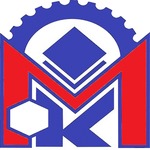 ГБПОУ МО 
«МЫТИЩИНСКИЙ КОЛЛЕДЖ»
Основные работодатели  машиностроительного комплекса РФ формируют требования  к ФИП: 
 ГК Роскосмос, ГК «Ростех», другие машиностроительные предприятия РФ
ФИП 
Формирует совместные  проекты  с  участием  СПО, школ и детских садов по компетенции «Интернет вещей»
12
ФГОС 15.02.14 Оснащение средствами автоматизации технологических процессов и производств (по отраслям):
1. Утвержден Приказом Минобрнауки - 09.12.2016 г.
2. Утверждена Программа "Цифровая экономика Российской Федерации  (Распоряжение Правительства РФ от 28.07.2017 N 1632-р)
3. Утвержден ПЛАН мероприятий  по направлению «Кадры и образование» Программы «Цифровая экономика»(утвержден Правительственной комиссией от 9 февраля 2018 г. )
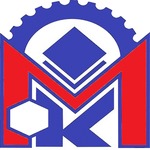 ГБПОУ МО 
«МЫТИЩИНСКИЙ КОЛЛЕДЖ»
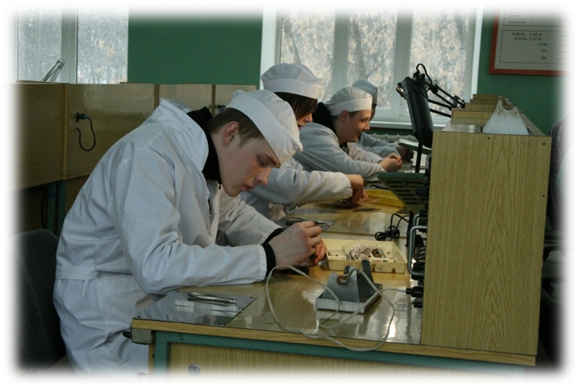 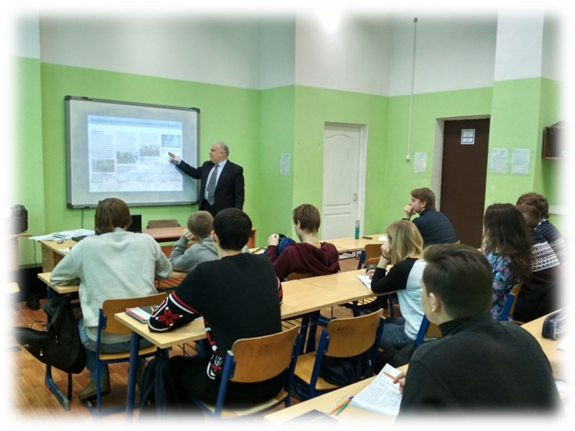 13
Модель ФИП  включает:
Шаг 1. Формирование проектов в колледже по 15.02.14 совместно с представителями компаний цифровой экономики ,
Шаг 2. Адаптация проекта под требования
производственных предприятий,  
Шаг 3. Трудоустройство, повышение 
квалификации, освоение 
дополнительных профессиональных компетенций
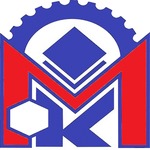 ГБПОУ МО 
«МЫТИЩИНСКИЙ КОЛЛЕДЖ»
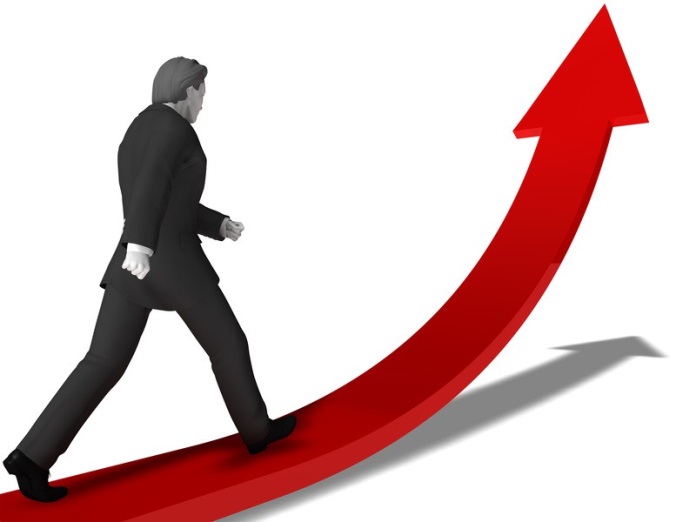 14
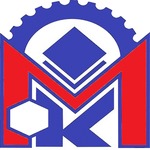 ГБПОУ МО 
«МЫТИЩИНСКИЙ КОЛЛЕДЖ»
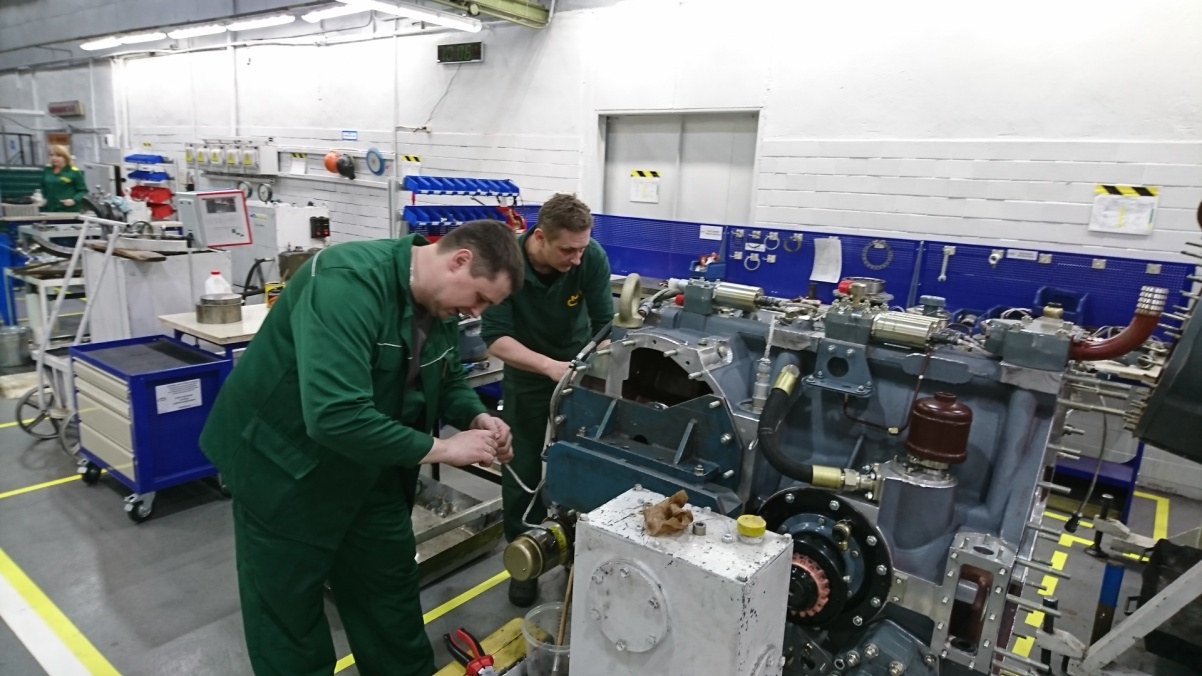 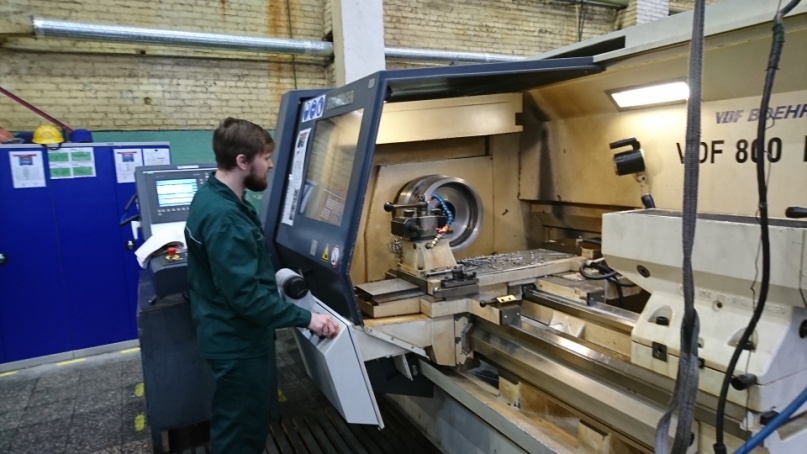 Шаг 1. 
Формирование проектов в колледже по 15.02.14 совместно с представителями компаний цифровой экономики (ФГУП ЦНИИС)
15
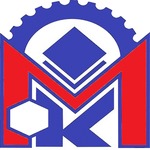 ГБПОУ МО 
«МЫТИЩИНСКИЙ КОЛЛЕДЖ»
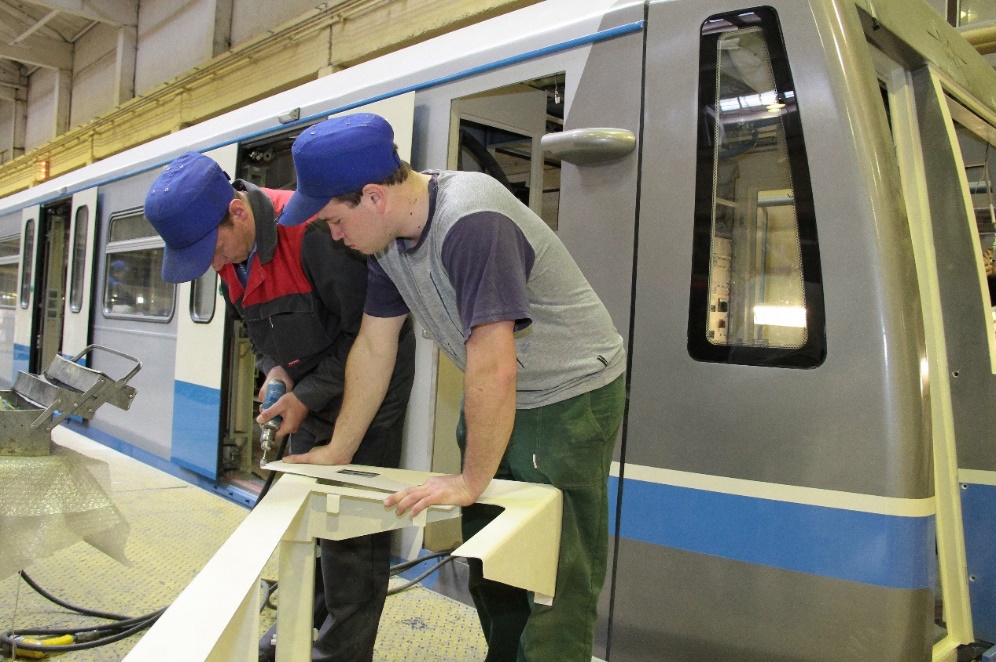 Шаг 2. 
Адаптация проекта под требования
производственных предприятий.  

Адаптация  предполагает практическое знакомство молодого специалиста со своими обязательствами и требованиями, которые к нему предъявляются со стороны организации.
Установлен для студентов – практикантов дополнительной социальной поддержки в виде стипендиального обеспечения со стороны производственных  предприятий
16
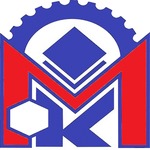 ГБПОУ МО 
«МЫТИЩИНСКИЙ КОЛЛЕДЖ»
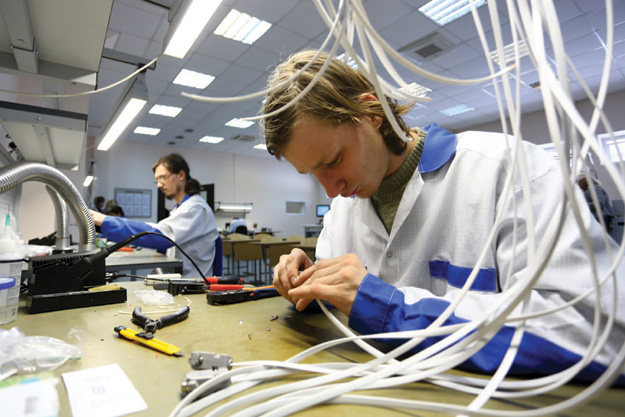 Шаг 3. Трудоустройство и повышение квалификации,   а так же освоение дополнительных профессиональных компетенций
17
Промышленный  Интернет как основа мониторинга состояния системАвтоматизации (ВД 4 по 15.02.14)
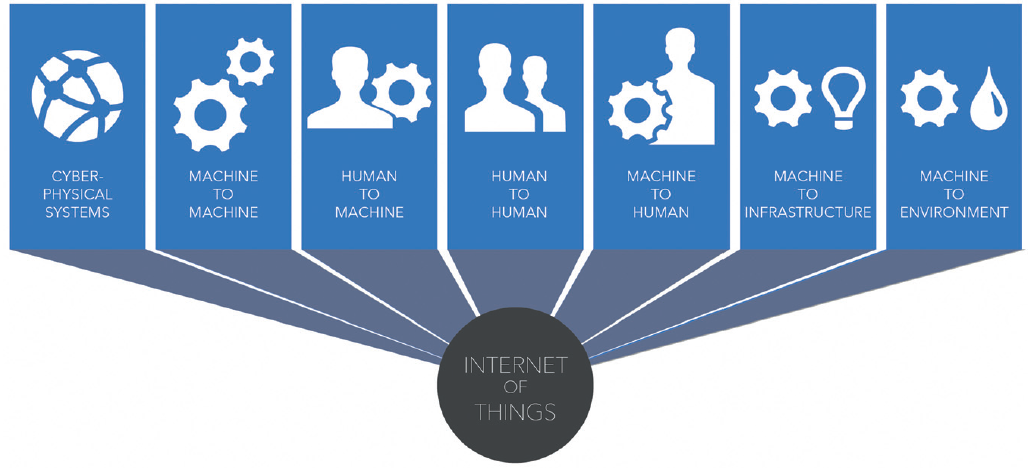 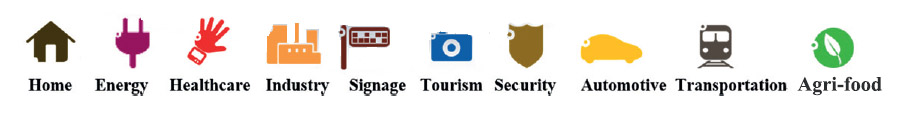 СХЕМА УПРАВЛЕНИЯ ТЕХНОЛОГИЧЕСКОЙ ИНФРАСТРУКТУРОЙ    В КАЧЕСТВЕ СЕРВИСНОЙ УСЛУГИ
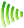 Облачные технологии
Рабочее место
администратора
ЦОД
Open Interface
Сервер клиента
Рабочее место
диспетчера
Многоквартирный жилой дом
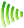 М2М
Система безопасности
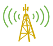 Рабочее место
оператора
Облачное хранение
Легкий переход
Агропромышленный  комплекс
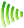 Классические технологии
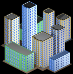 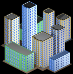 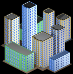 Open Interface
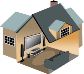 Рабочее место
администратора
СЕРВЕР
Машиностроительные предприятия
предприятия
Рабочее место
диспетчера
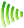 Сервер
Рабочее место
оператора
Серверрезервирования
Нефтегазовый  комплекс
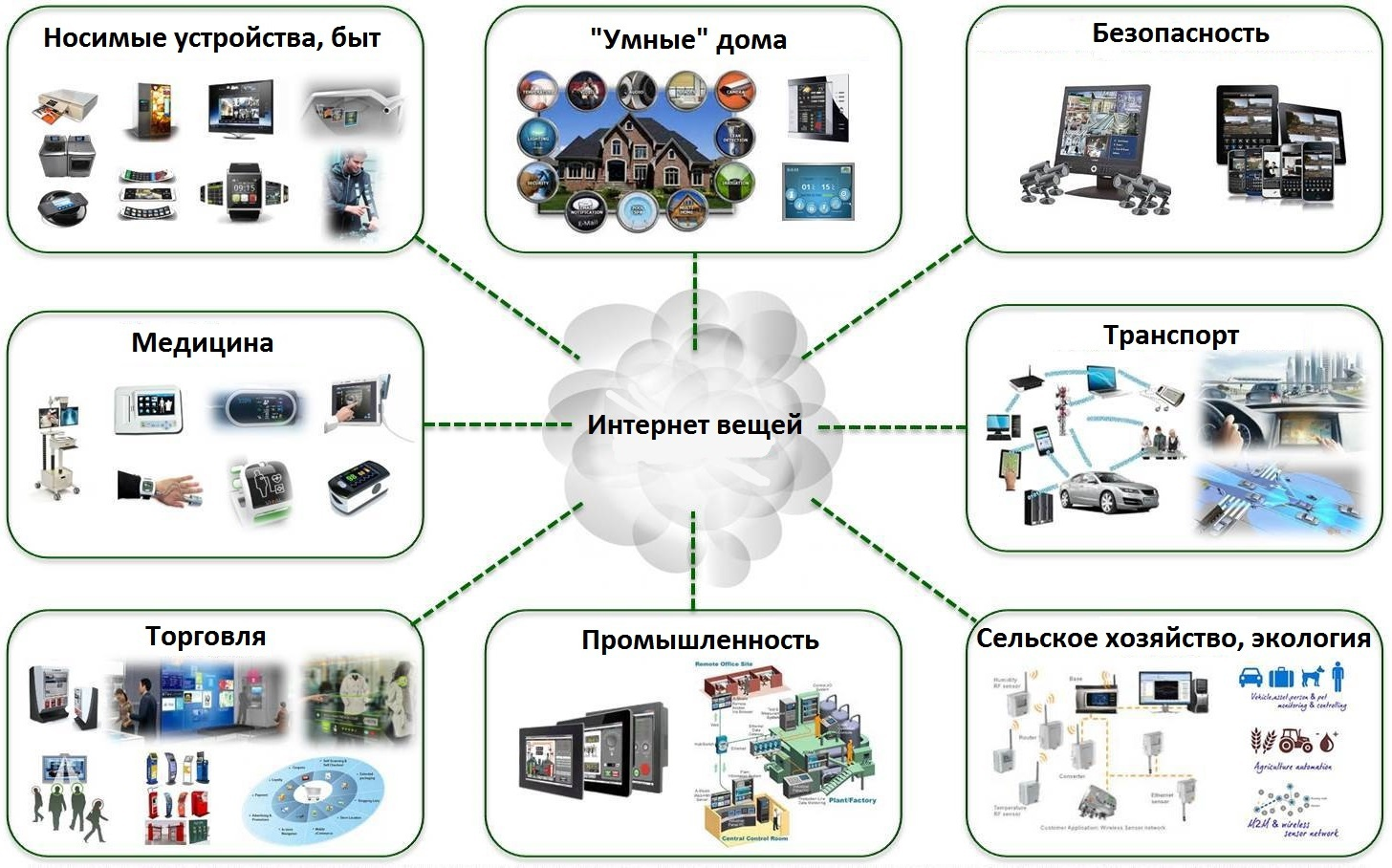 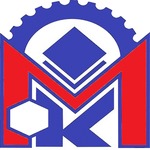 ГБПОУ МО 
«МЫТИЩИНСКИЙ КОЛЛЕДЖ»
ПРЕДЛОЖЕНИЯ ИННОВАЦИОННОГО КОМПЛЕКСА  :

Сформировать компетенции WSR по основным 9 направлениям технологического развития цифровой экономики (Распоряжение Правительства РФ от 28.07.2017 N 1632-р <Об утверждении программы "Цифровая экономика Российской Федерации">)
Сформировать Цифровую технологическую платформу по одному из этих направлений. 
Создать ФИП по цифровой экономике с участием ведущих промышленных предприятий России.

ПРИГЛАШАЕМ ЗАИНТЕРЕСОВАННЫЕ ОРГАНИЗАЦИИ ПРИНЯТЬ В ЭТОМ УЧАСТИЕ.
21
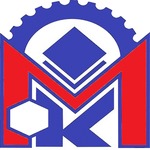 ГБПОУ МО 
«МЫТИЩИНСКИЙ КОЛЛЕДЖ»
Спасибо за внимание!
22